1. Click on the objects and listen.
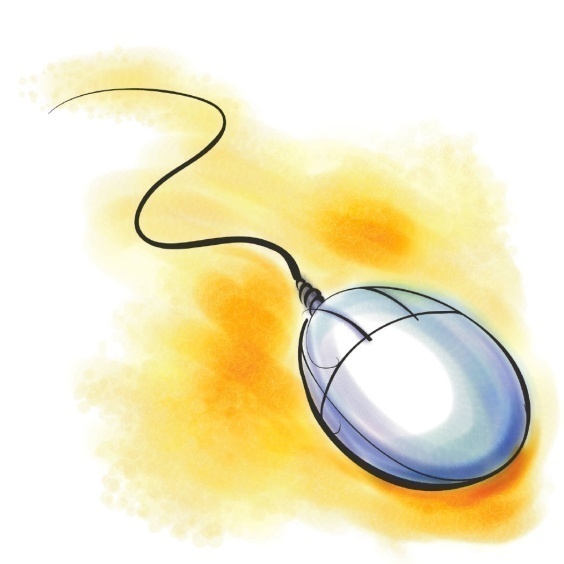 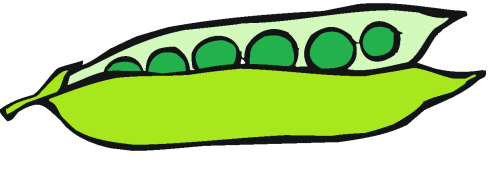 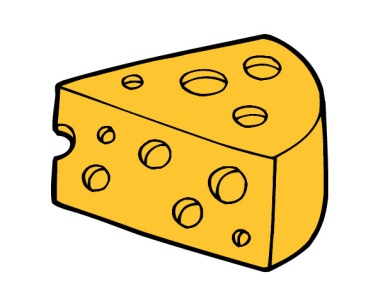 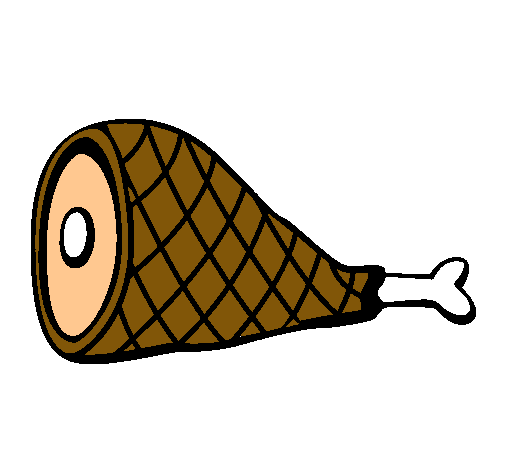 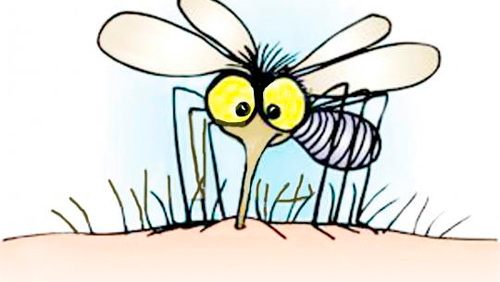 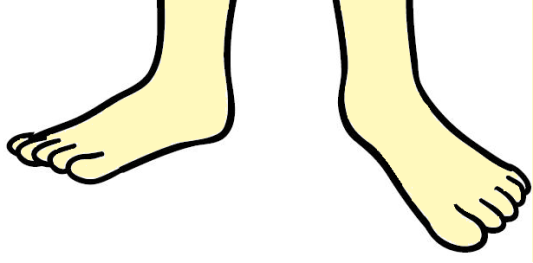 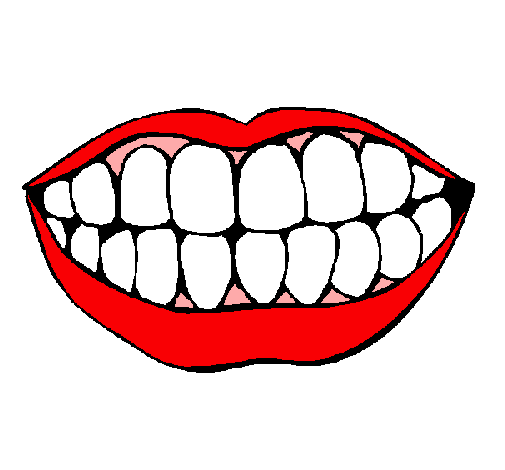 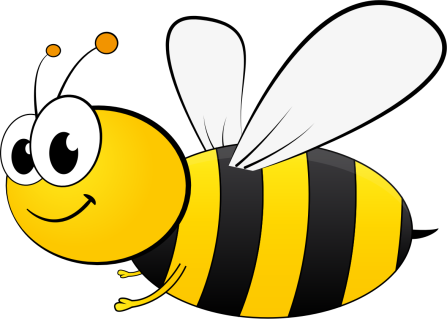 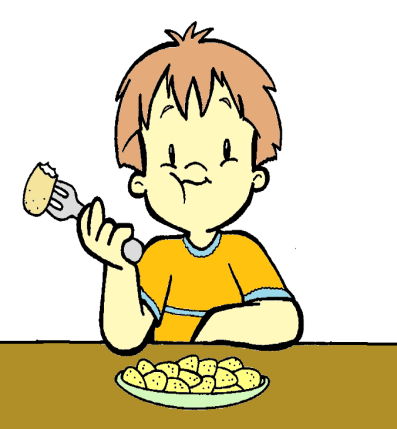 2. Trace. Look and complete.
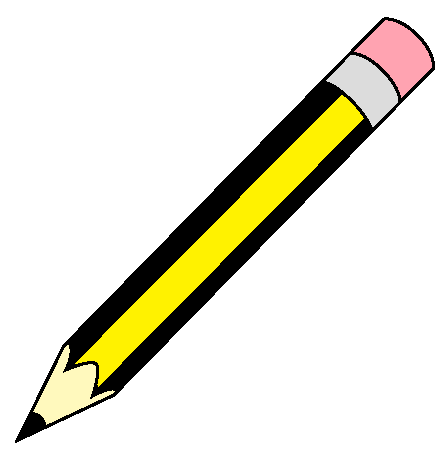 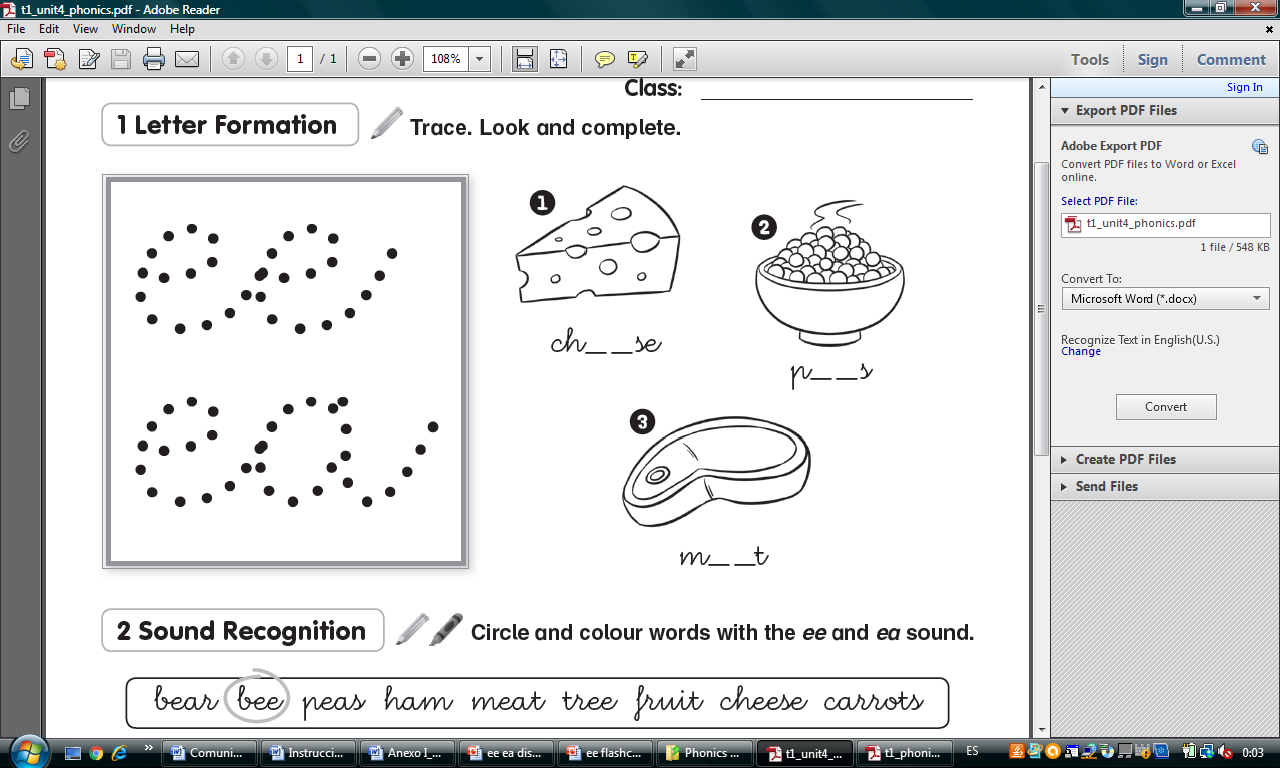 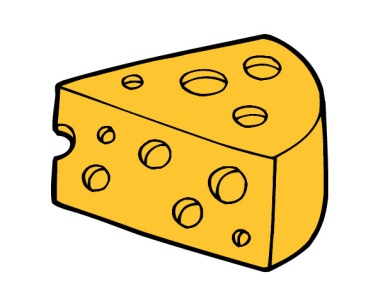 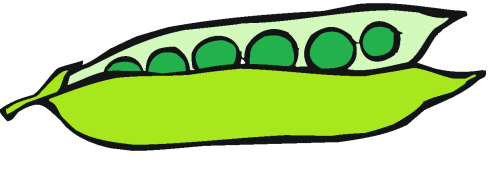 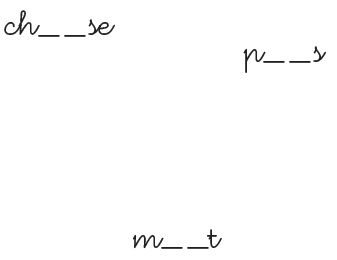 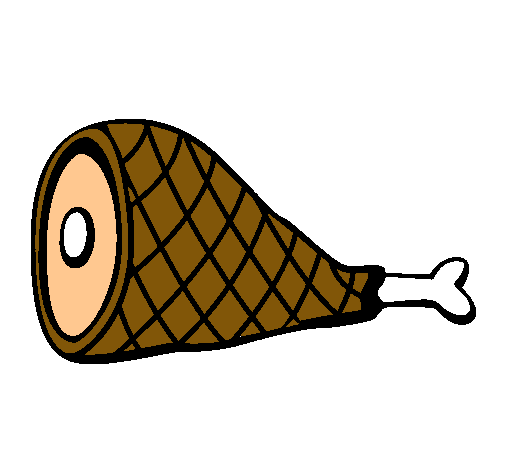 3. Click on the words and pictures with ee or ea sound.
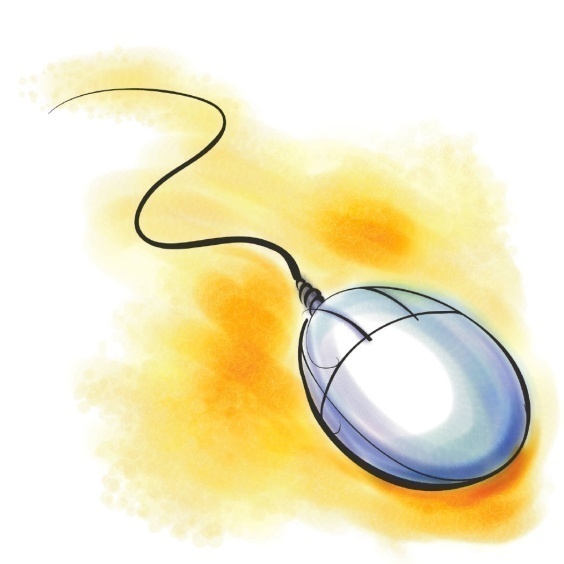 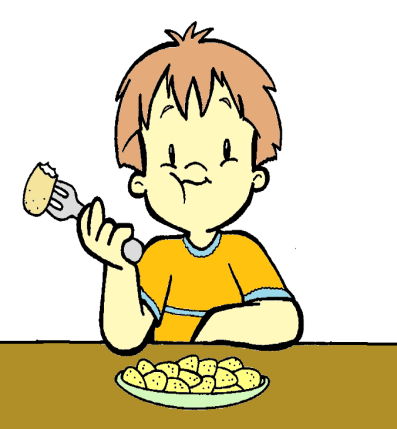 Bee
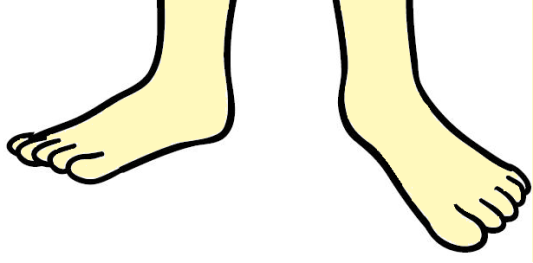 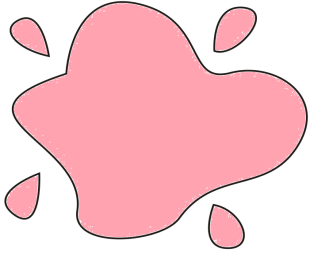 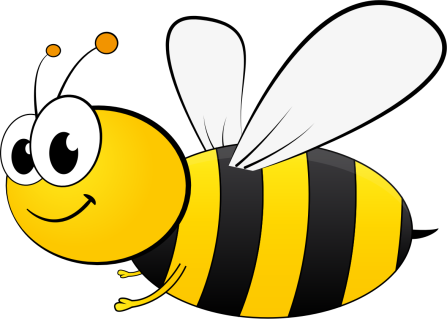 Meat
Feet
Bear
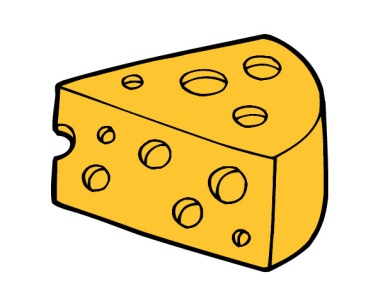 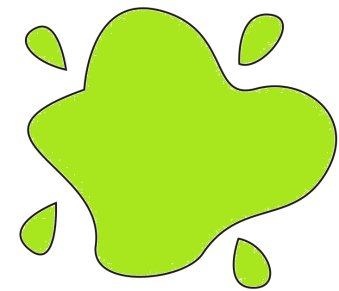 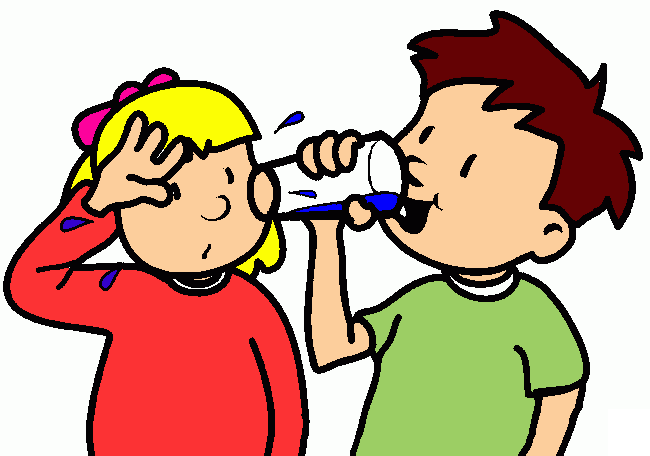 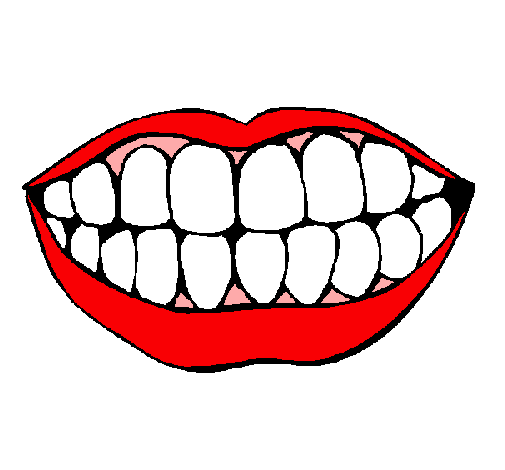 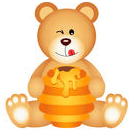 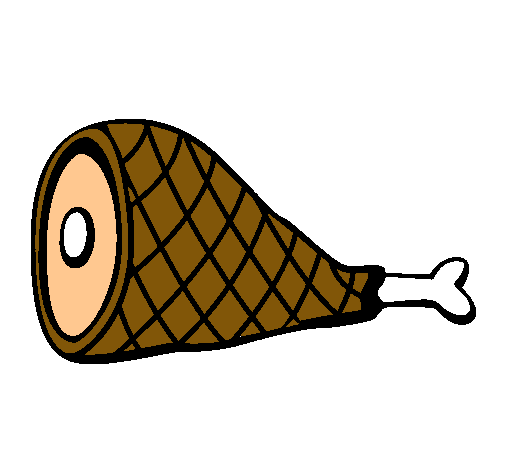 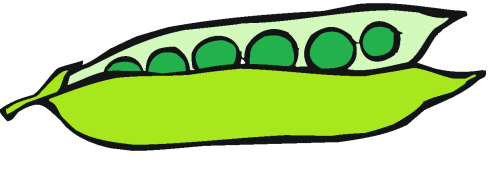 Cheese
Yes!
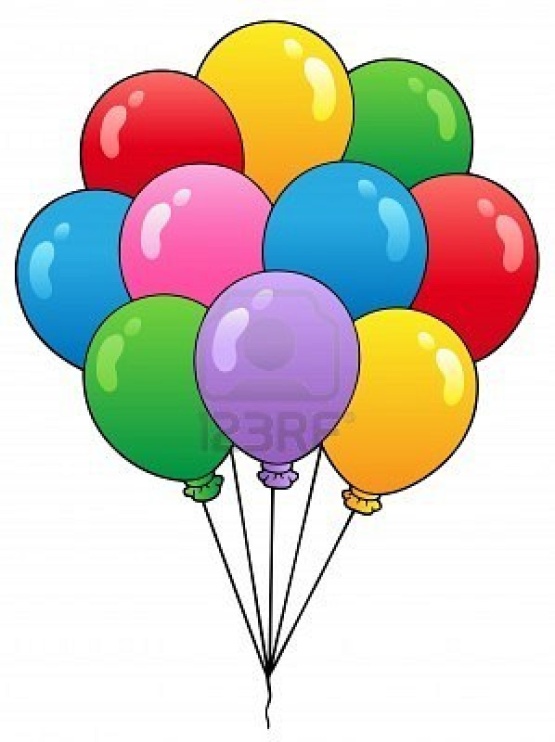 Back
Finish
No!
Finish
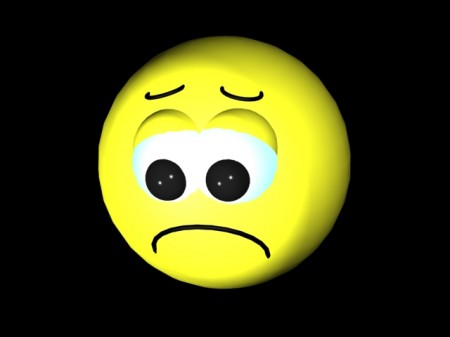 Back
Bye!